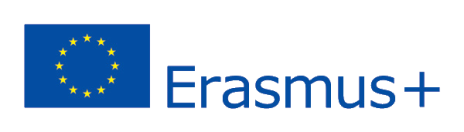 2018-3-HR01-KA205-060151
Αρχές της Βιολογικής Γεωργίας
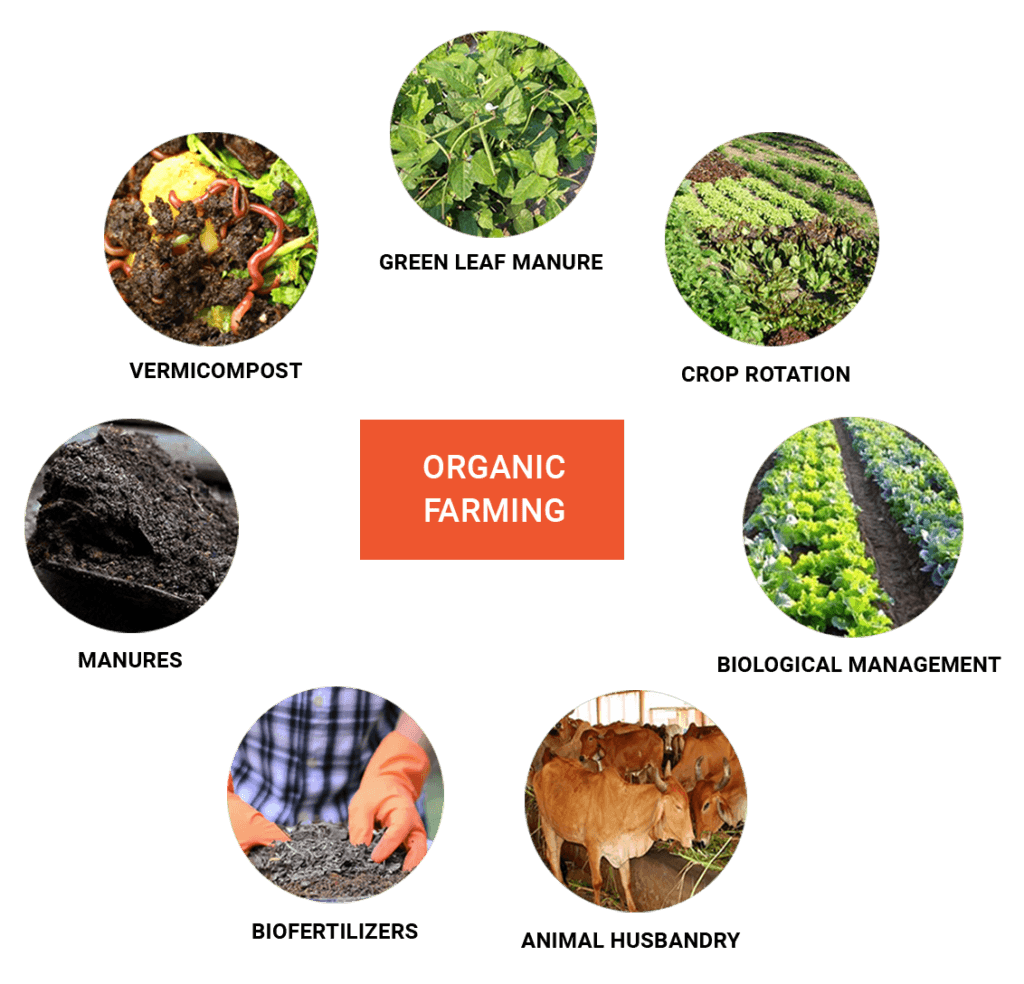 Βιολογική Γεωργία
ΣΕΒΑΣΜΟΣ ΣΤΙΣ ΑΡΧΕΣ ΤΗΣ ΒΙΟΛΟΓΙΚΗΣ ΓΕΩΡΓΙΑΣ
Η ενασχόληση με τη βιολογική γεωργία συνεπάγεται σεβασμό στις  αρχές, τους κανόνες και τις απαιτήσεις της βιολογικής γεωργίας. 
Όποιος επιθυμεί να γίνει παραγωγός βιολογικών προϊόντων, θα πρέπει να είναι σίγουρος ότι γνωρίζει καλά την απαραίτητη νομοθεσία.
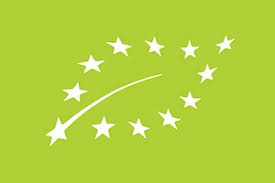 Νομοθεσια για τη βιολογικη γεωργια
Κανονισμός (ΕΚ) αριθ. 834/2007 για τη βιολογική παραγωγή και την επισήμανση των βιολογικών προϊόντων. 
Κανονισμός (ΕΚ) αριθ. 889/2008 για τη θέσπιση λεπτομερών κανόνων σχετικά με τον βιολογικό τρόπο παραγωγής, την επισήμανση και τον έλεγχο των βιολογικών προϊόντων.
Κανονισμός (ΕΚ) αριθ. 1235/2008 για τη θέσπιση λεπτομερών κανόνων, όσον αφορά τους όρους εισαγωγής βιολογικών προϊόντων από τρίτες χώρες.
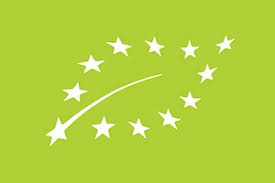 Νεοσ κανονισμοσ
Η Ευρωπαϊκή Επιτροπή επανεξέτασε τη νομοθεσία για τη Βιολογική Γεωργία. 
Νέος Κανονισμός: 
Κανονισμός αρ. 2018/848 του Ευρωπαϊκού Κοινοβουλίου και του Συμβουλίου, για τη βιολογική παραγωγή και την επισήμανση των βιολογικών προϊόντων, ο οποίος καταργεί τον Κανονισμό 834/2007, θα τεθεί σε ισχύ από την 1η Ιανουαρίου 2021.
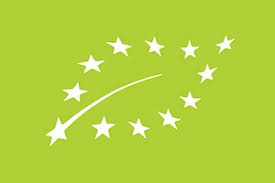 ΧΡΗΣΙΜΕΣ ΠΛΗΡΟΦΟΡΙΕΣ
Μπορείτε να βρείτε όλη τη νομοθεσία για τον τομέα της βιολογικής παραγωγής, εάν επισκεφθείτε τον παρακάτω ιστότοπο: 

https://ec.europa.eu/info/food-farming-fisheries/farming/organic-farming/legislation_el
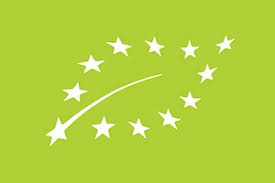